GEANT Reconstructions*Orientation Fixed (Again…)
6/5/24
Final Reconstructions (XY Plane) – 500 Iterations
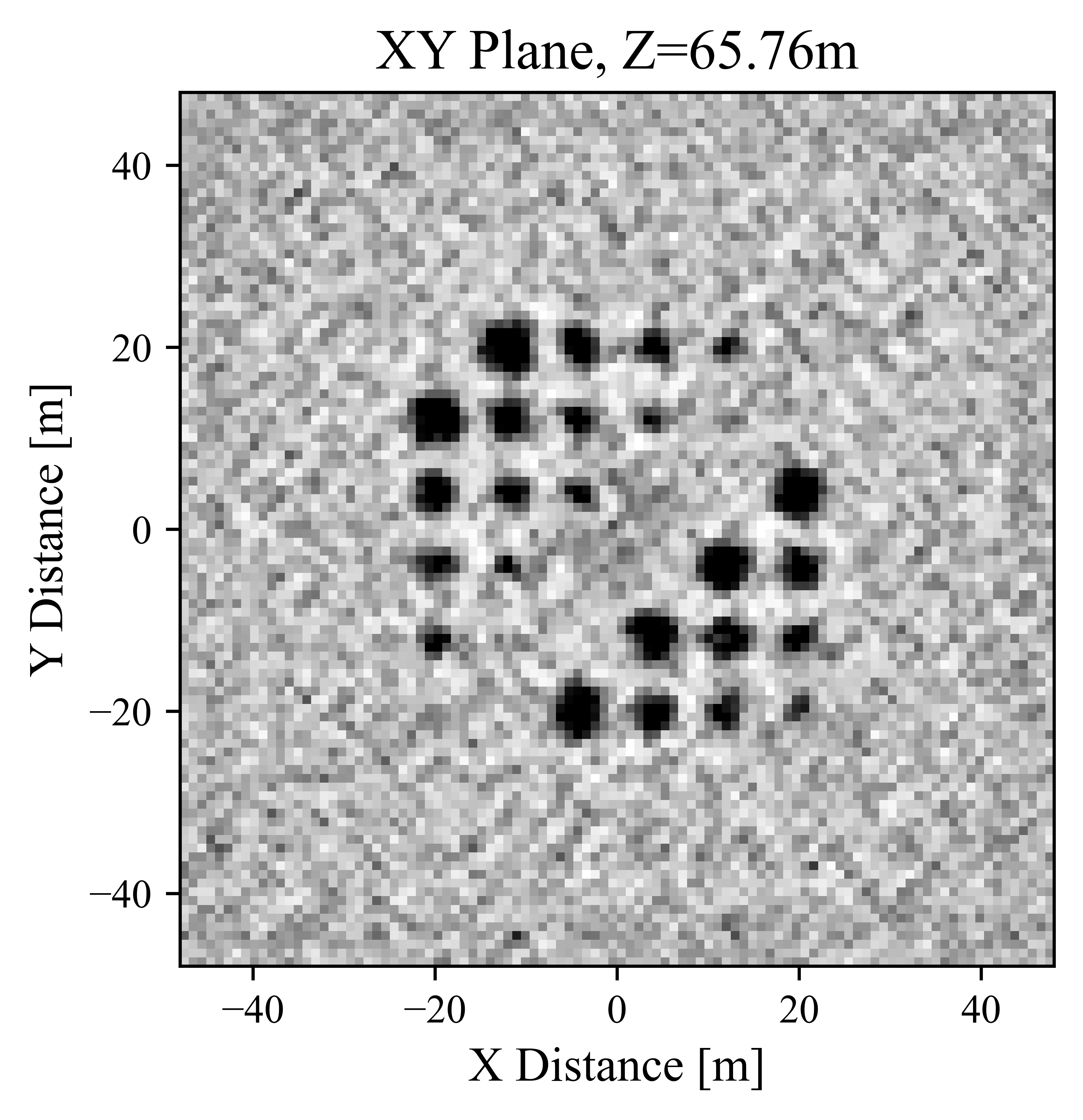 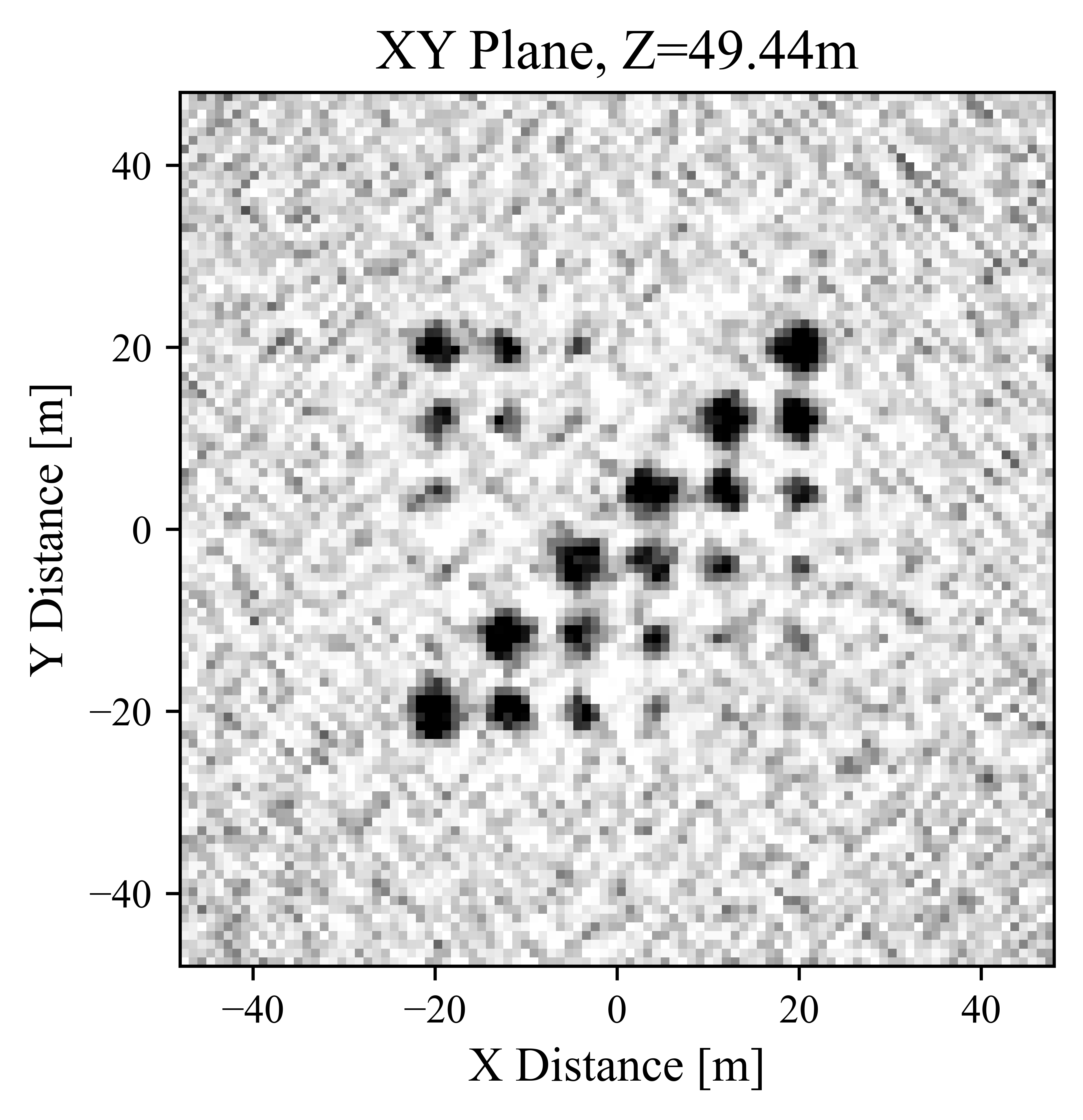 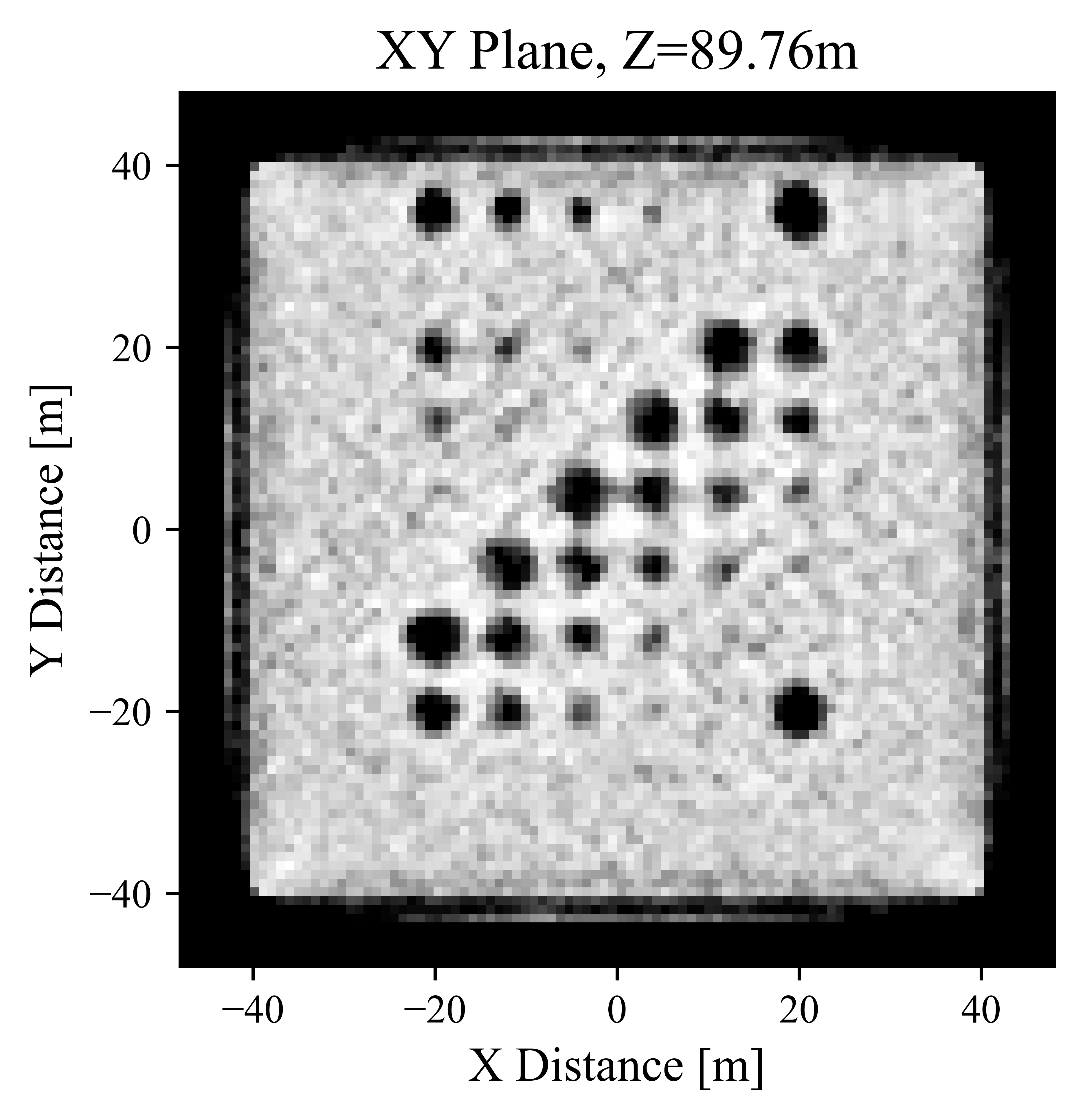 Final Reconstructions (YZ Plane) – 500 Iterations
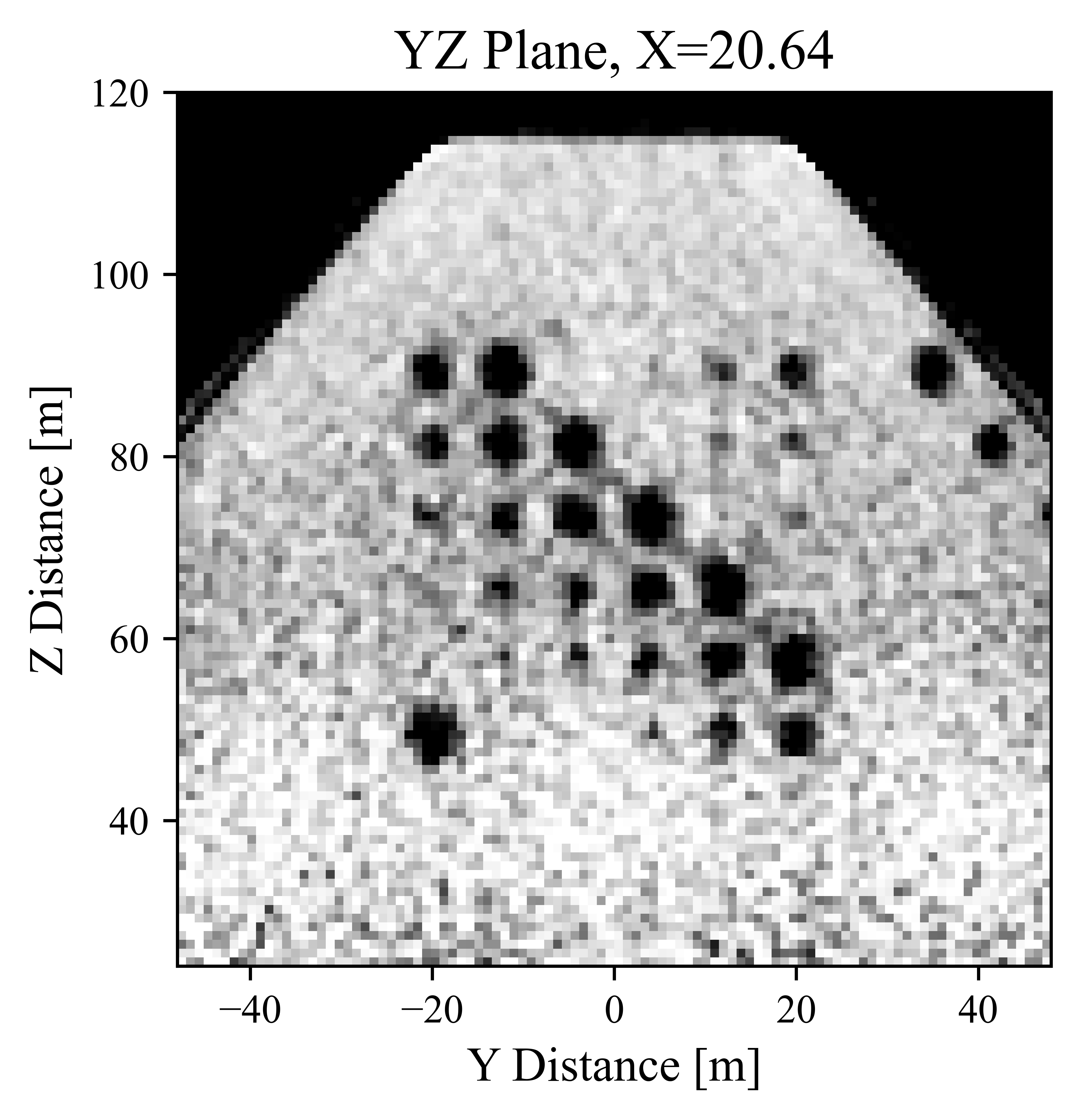 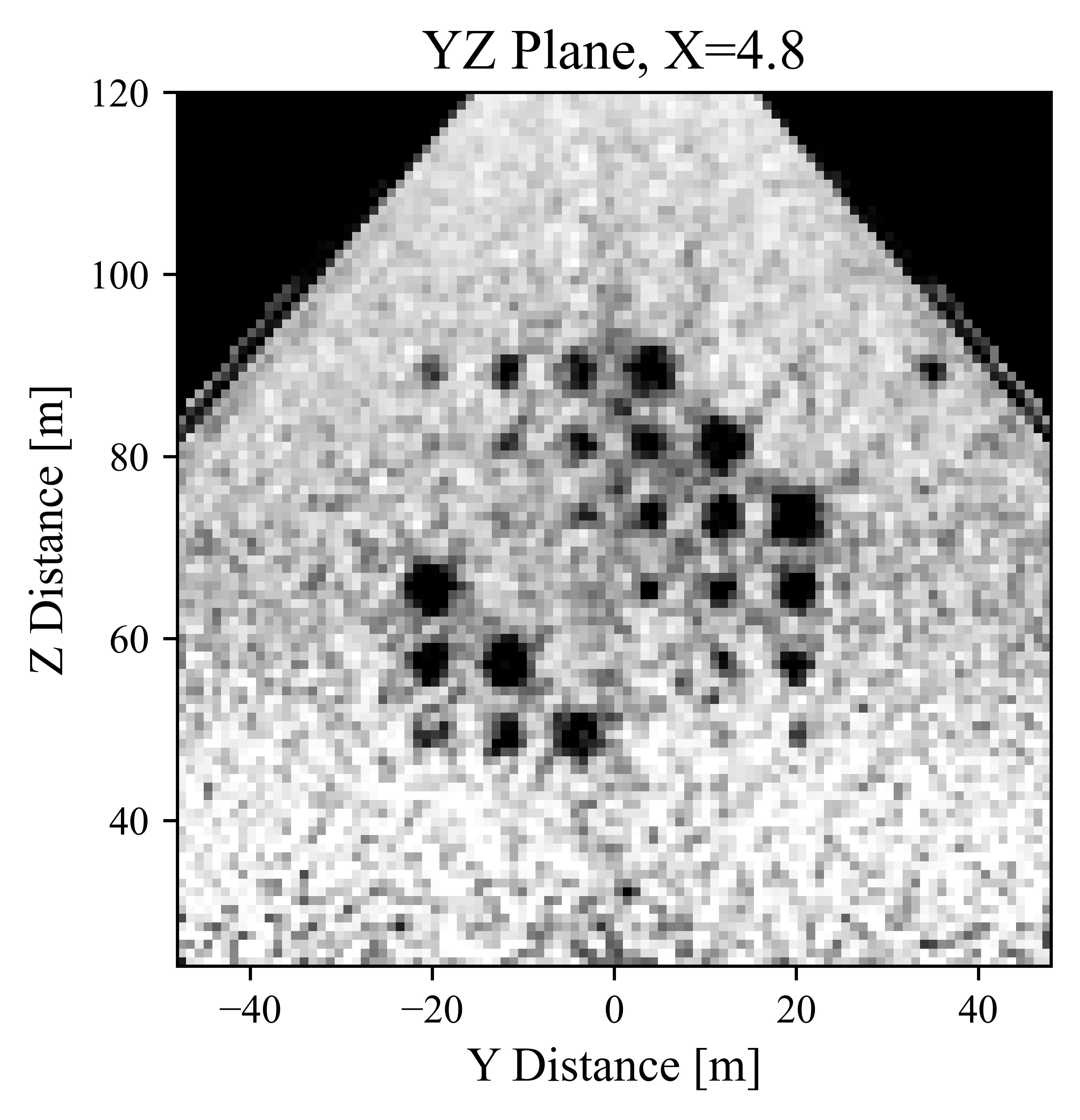 Final Reconstructions (YZ Plane) – 500 Iterations
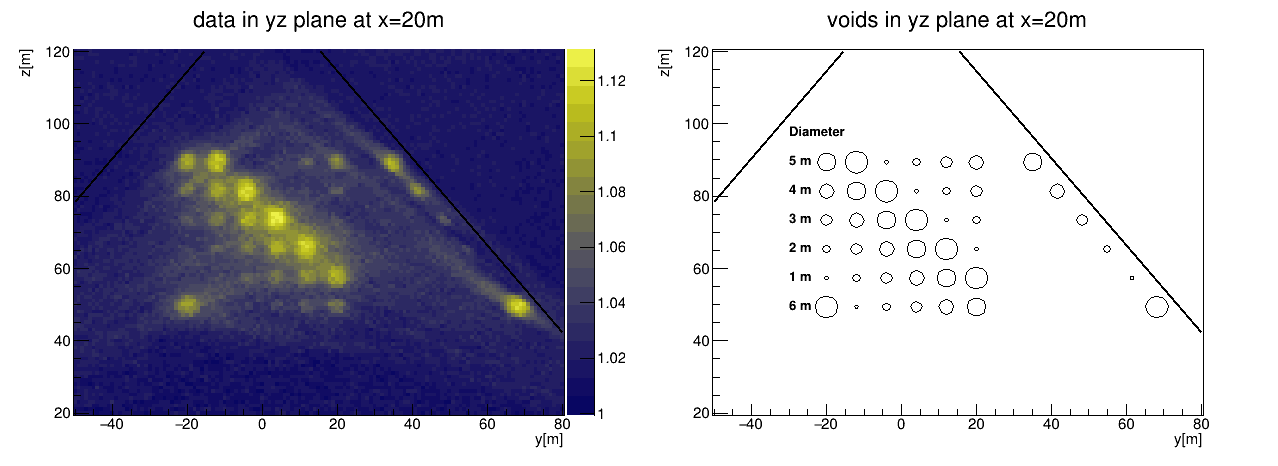 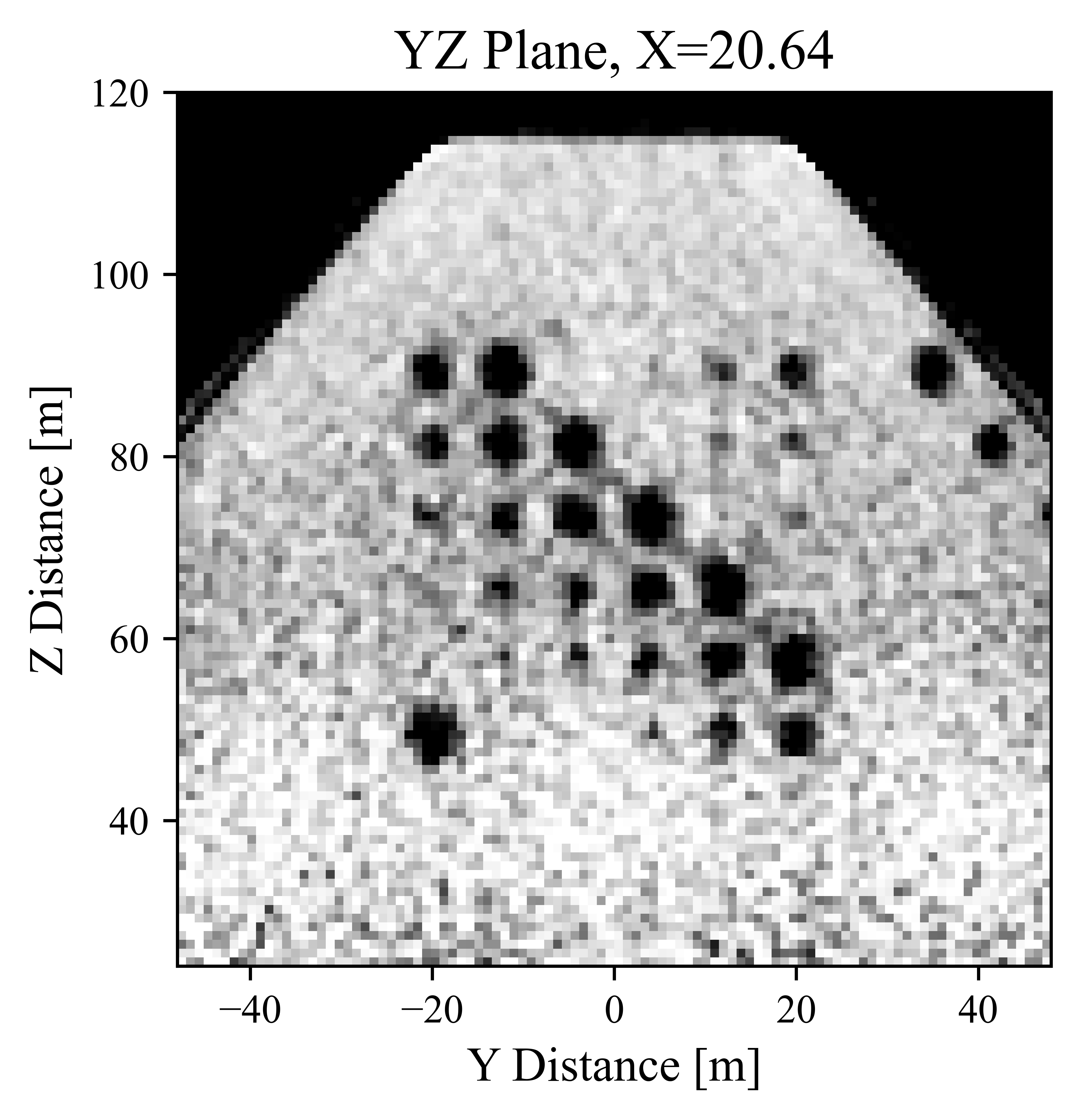 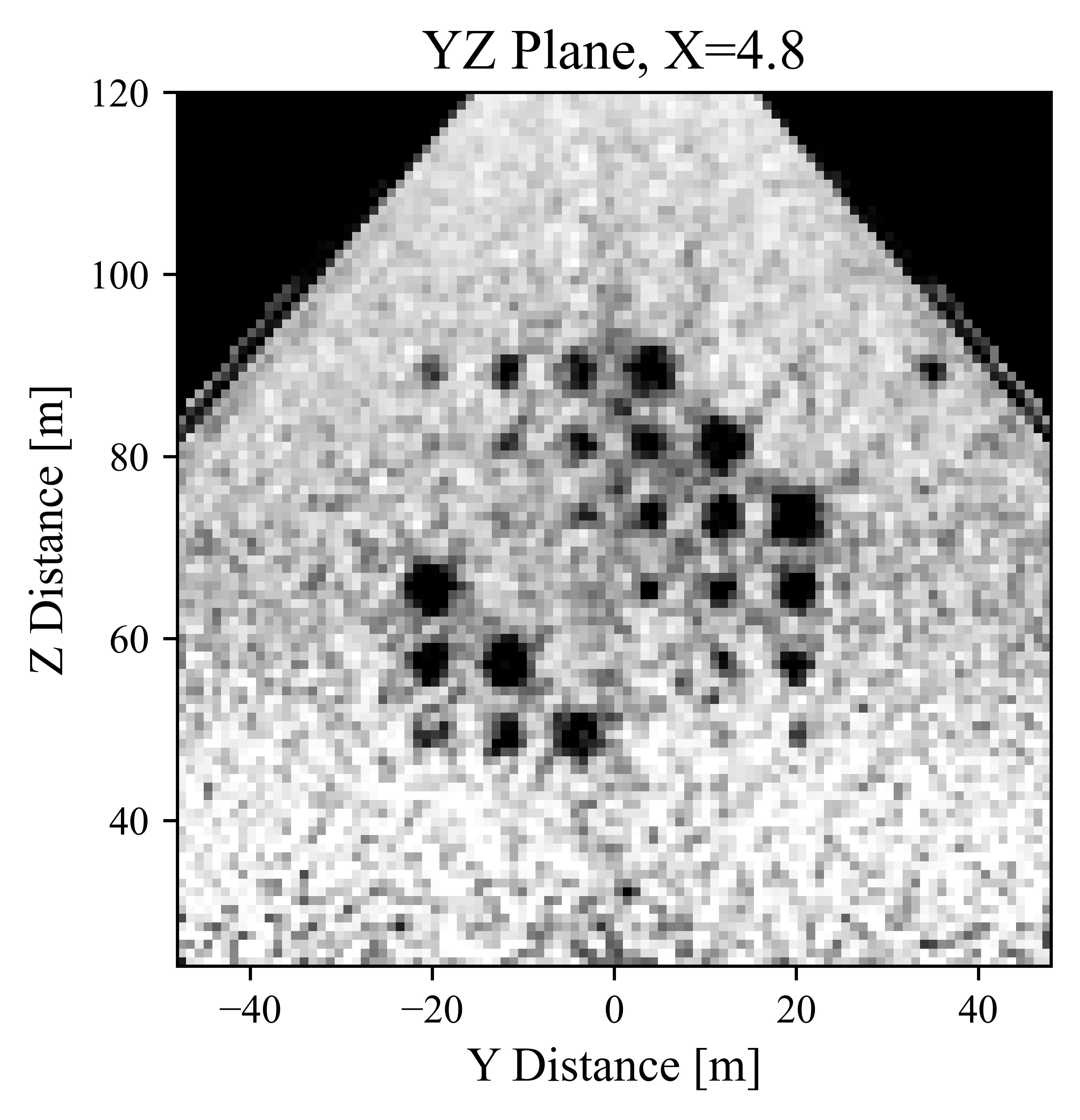 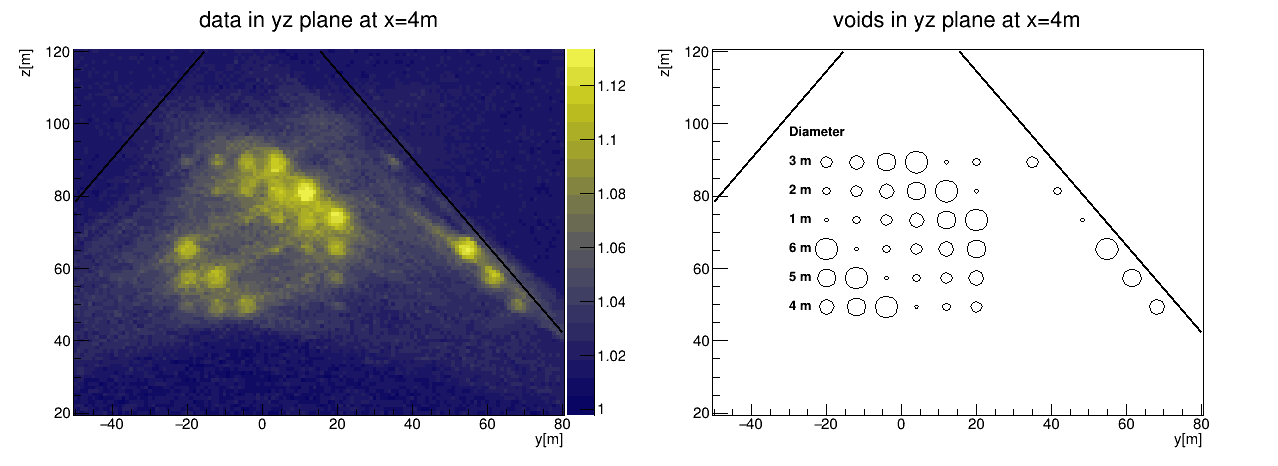 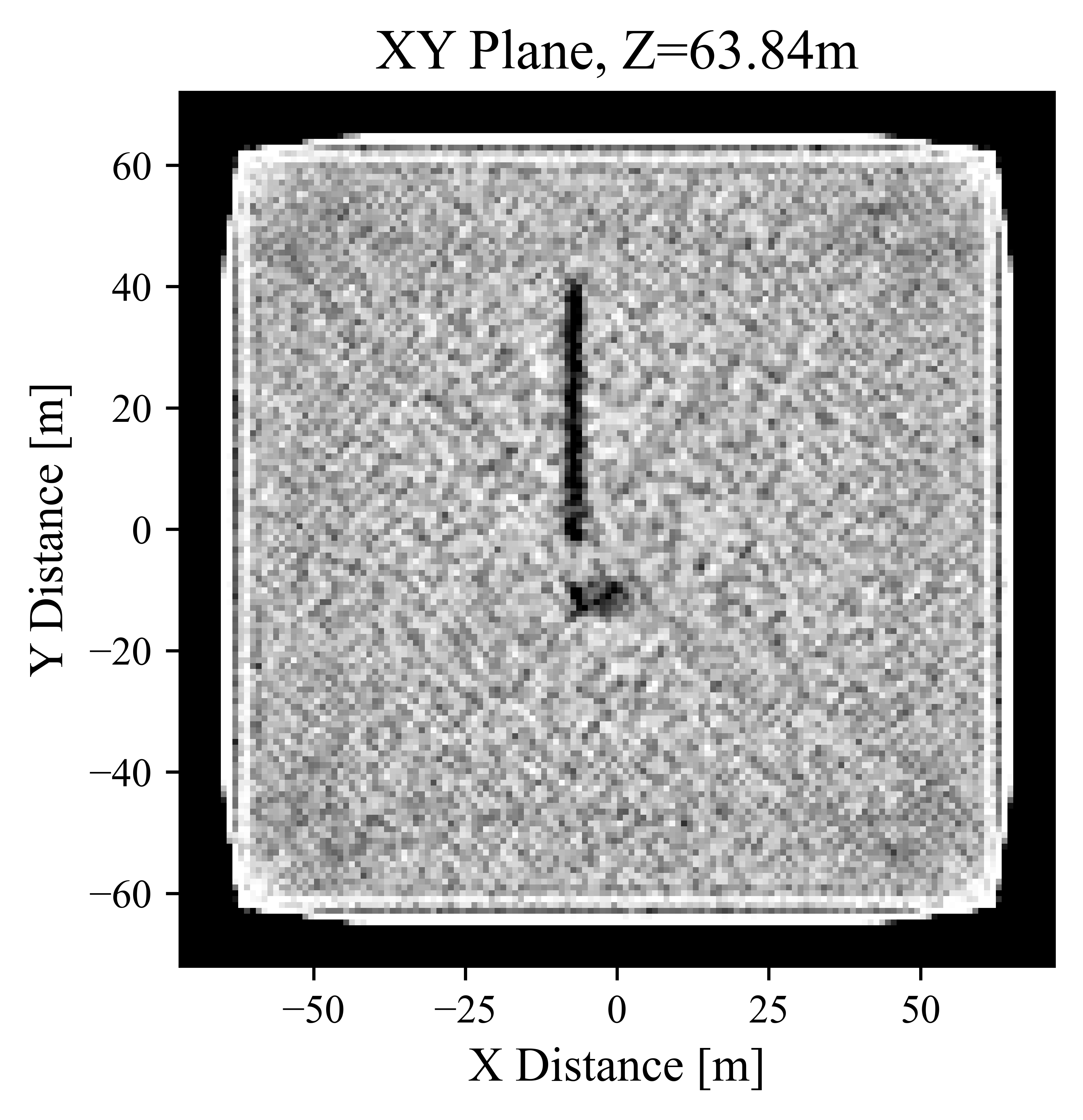 Pyramid Final Reconstructions (XY and YZ Plane)
 500 Iterations
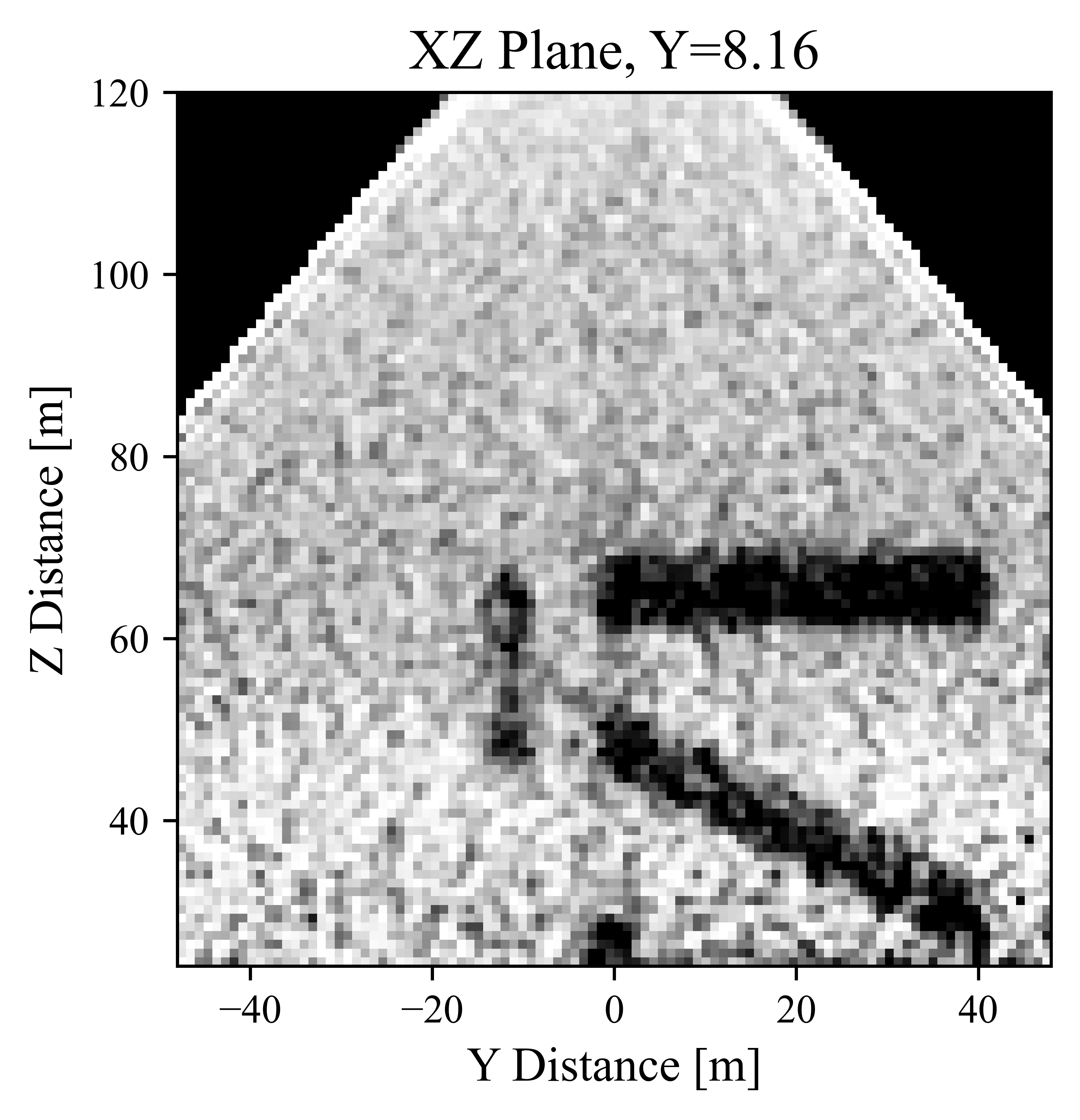 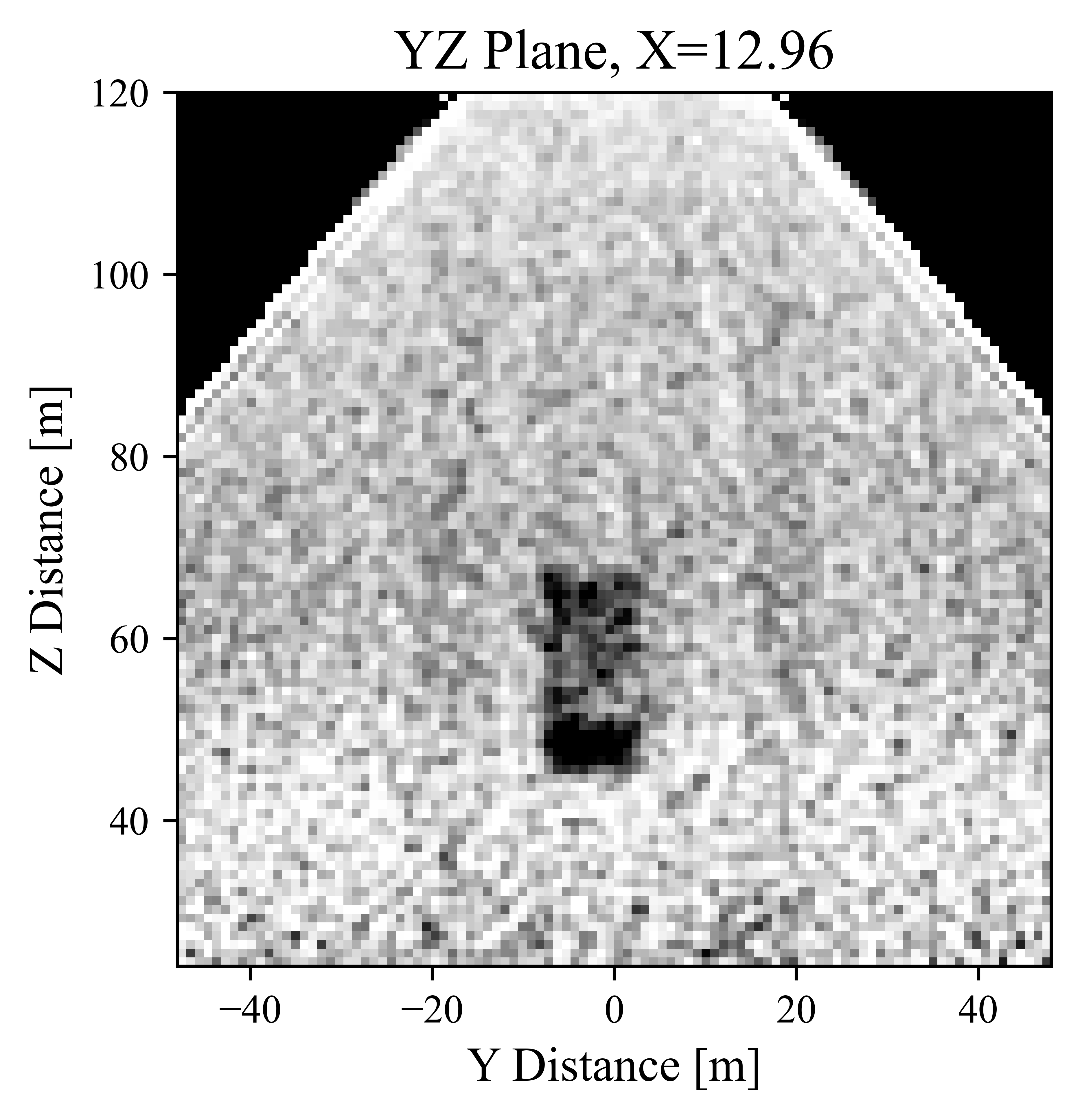 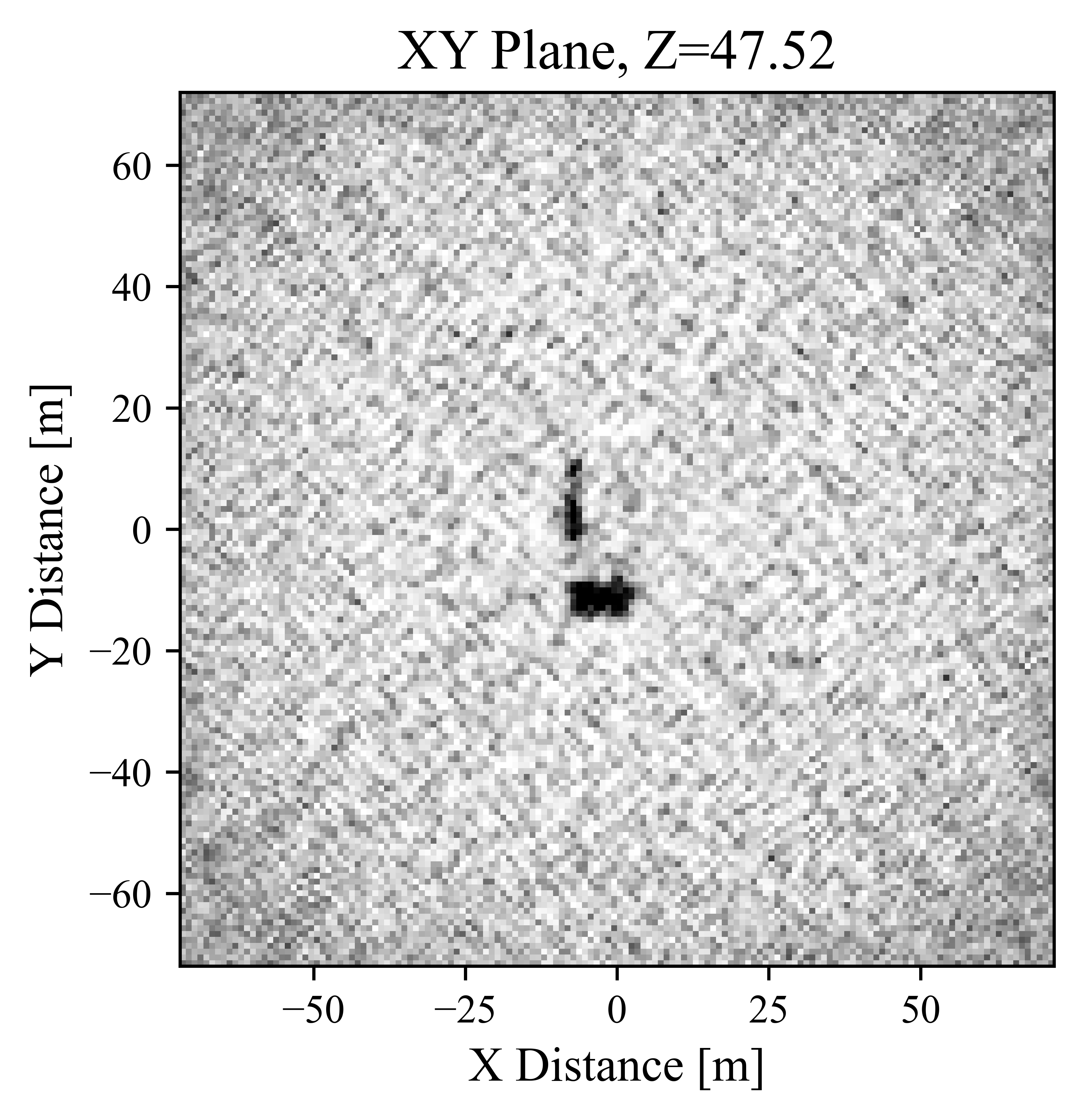